2019 Academic Leadership and Career Development Workshop
GRANT BUDGETS
NATIONAL INSTITUTES OF HEALTH (NIH)
NATIONAL SCIENCE FOUNDATION (NSF)

Sponsored Awards Management
Jill Francisco Morales
jfrancisco@sc.edu
(803) 777-5241
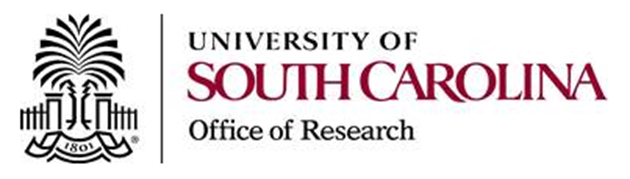 GRANT BUDGET DISSCUSSION TOPICS
Budget Resources
NSF and NIH
Budget Types and Categories
Revising Budgets
Subawards, Subcontracts and Consultants
Allowable and Non-Allowable Costs
Post Award and Reporting
Other Tips for Grant Budgets
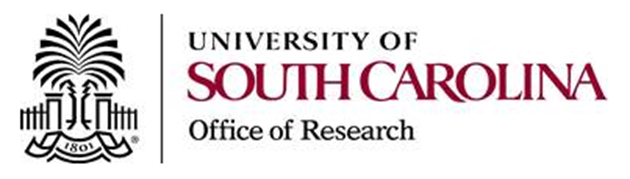 BUDGET RESOURCES
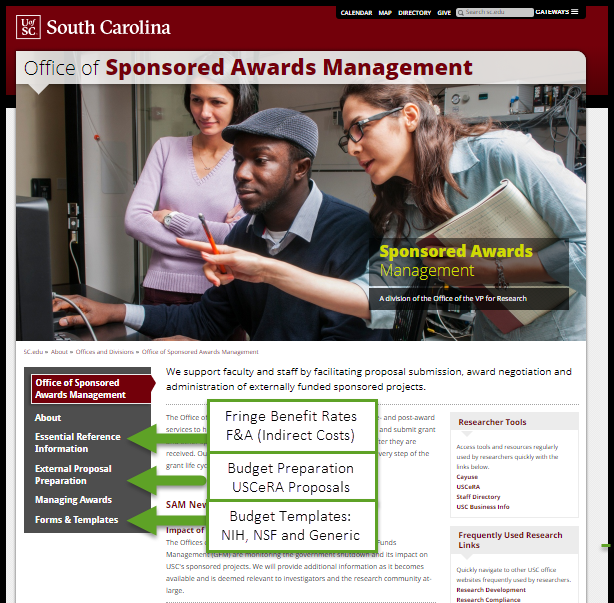 U of SC Office of Sponsored Awards Management (SAM)
https://sc.edu/about/offices_and_divisions/sponsored_awards_management/index.php

NIH- Budget Guide
https://grants.nih.gov/grants/how-to-apply-application-guide/format-and-write/develop-your-budget.htm

NSF- Proposal & Award Policies & Procedures
https://www.nsf.gov/pubs/policydocs/pappg19_1/index.jsp

A Listing of Additional Links is Available
NSF BUDGETS
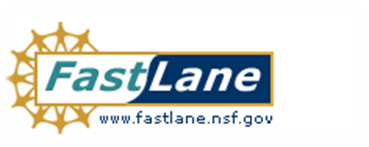 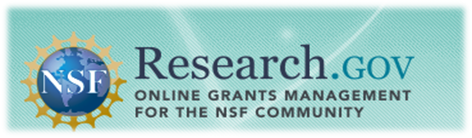 Proposals submitted via NSF FastLane (Cayuse for non-collaborative)
Same budget format for all NSF programs
Budget limits include F&A costs
Each proposal must contain a budget for each year of support requested
Maximum two months of salary support; summer or academic year
 No salary cap
Requested items and amounts under budget categories should be necessary, reasonable, allocable, and allowable
NSF BUDGETS
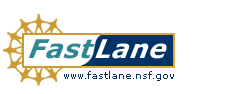 Click here to add funding Years
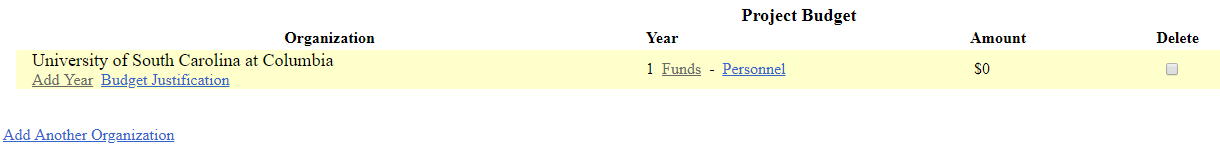 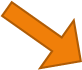 Click here to add funds to budget categories
Click here to add Budget Justification
Upload PDF File
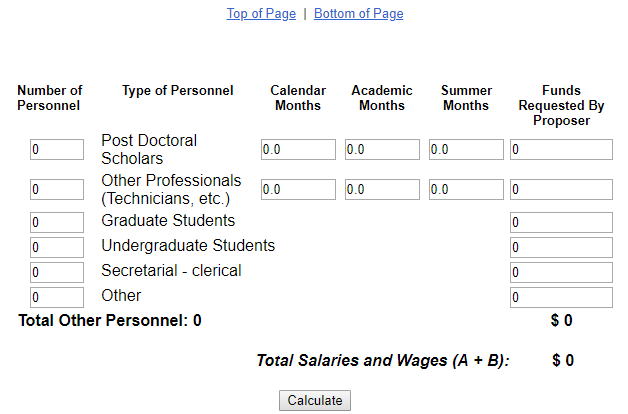 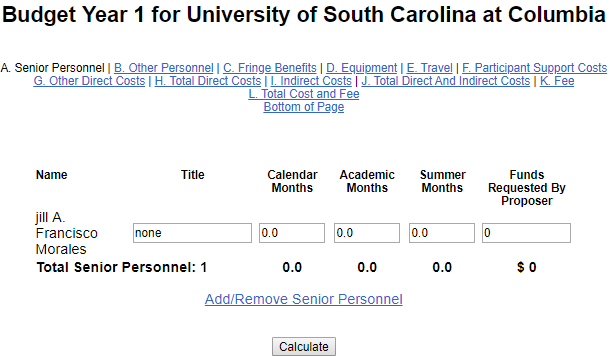 Click calculate as you enter budget sections
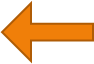 NSF- Budget Components
NSF- Budget Components
NSF-Budget Components
NSF Budget Components
NSF BUDGET JUSTIFICATIONS
Limited to five pages
For proposals that contain a subaward(s), each subaward must include a separate budget justification of no more than five pages
Detail rates of pay by individual for senior personnel, postdoctoral associates, and other professionals
Justify the purchase of equipment
Indicate the types of supplies/ materials required
Explain all other direct costs 
Indicate IDC rates used in the proposal
NSF BUDGETSReasons Proposals May Be Returned Without Review
Request exceeds maximum as outlined in program guidelines
Amounts requested are not realistic, reasonable, well-justified or consistent with program guidelines
Inclusion of voluntary committed cost share is included in the proposal
Subaward budgets missing a budget justification or justification exceeds 5 pages
NSF BUDGETS Budget Revisions
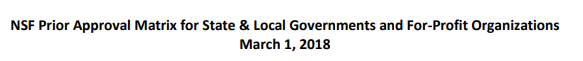 Comply with Grant Conditions- Award Notice, Budget, General Terms and Conditions and Special Terms and Conditions

Prior Approval Matrix:    https://www.nsf.gov/bfa/dias/policy/fedrtc/appendix_a.pdf

Requests  are submitted via the use of NSF’s electronic systems.
Revision of Budget and Program Plans
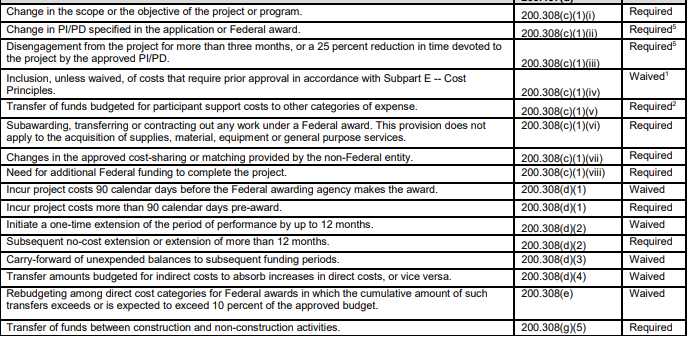 NIH BUDGETS
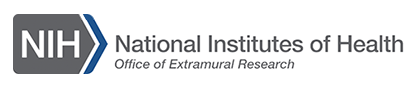 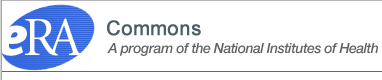 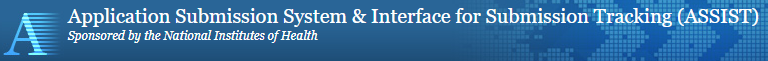 Proposals submitted via NIH ASSIST, Workspace (or Cayuse) Administered via eRA Commons
The NIH uses 2 different budget formats depending on the total direct costs (Modular or R&R)
Budget limits usually exclude indirect costs, including subaward indirect
Effort reported in person months
No limit on number of months
NIH has salary caps- $192,300 
All cost must be necessary and reasonable
NIH Budgets
NIH-Determining Modular vs. Detailed Budget
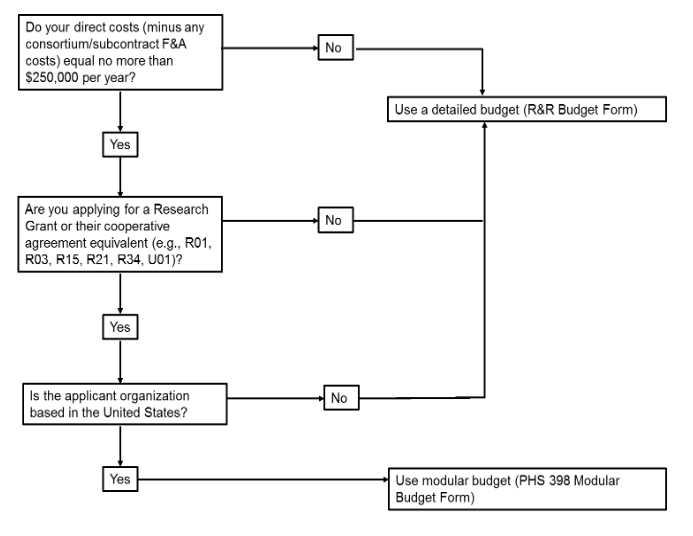 Total Direct Costs Requested 

Activity Code/ Opportunity Type 

Applicant Organization

Use One Type, Not Both
NIH BUDGETSDetermining How Many Modules?
Request total direct costs in modules of $25,000, reflecting appropriate support for the project. There will be no future year escalations

Calculate the total direct costs you need over all the years, including one-time costs (such as equipment) and escalation, and then divide by the number of years. 

Number of Modules may vary by year
For example, equipment in year 1 may result in a request for a greater number of modules than in subsequent years
NIH-MODULAR BUDGETS (PHS 398)
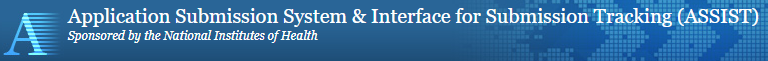 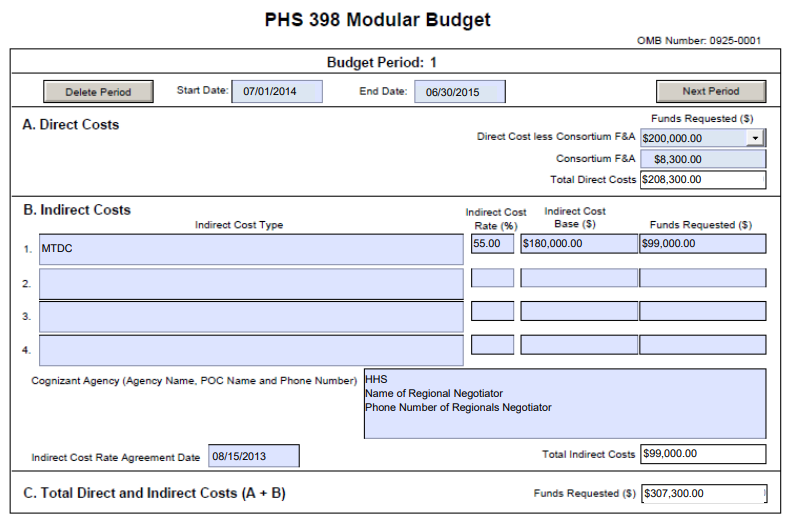 Alternative to R&R Budget, detailed categorical info not required 

Use if requesting $250,000 or less direct costs per year, requested in modules of $25,000

Note: Consortium/contractual F&A costs are not factored into your direct cost limit
Direct cost only
IDC not counted toward limit
NIH-MODULAR BUDGETS (PHS 398)
U of SC Guidelines  NIH Modular Proposals
NIH- R & R Budget
NIH Annotated Form Sets:
https://grants.nih.gov/grants/ElectronicReceipt/files/Annotated_Forms_General_FORMS-E.pdf
NIH- R & R Budget
NIH- R & R Budget Components
NIH- R & R Budget Components
NIH R&R Budget Components
NIH R&R Budget Components
NIH- Subaward Budget Attachment
NIH BUDGETSCommon Mistakes- Problems with Budget
Failure to use the required modular budget format

Failure to include separate sub-award/consortium budgets

Inadequate budget justification

Failure to explain significant changes from the initial year budget
NIH BUDGETS Budget Revisions
Changes in Project and Budget
Comply with NOA, Budget, and Grant Terms and Conditions

Prior Approval Matrix:    https://www.nsf.gov/bfa/dias/policy/priorapprovals/march18.pdf
All requests the require prior approval are made in writing to  GMO 30 days before the proposed change, and signed by the AOR
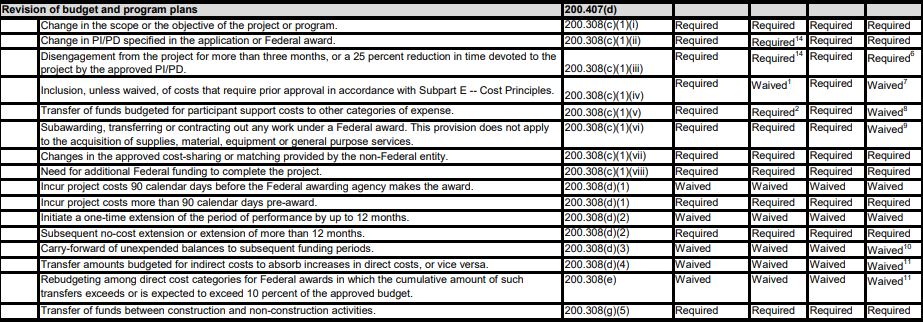 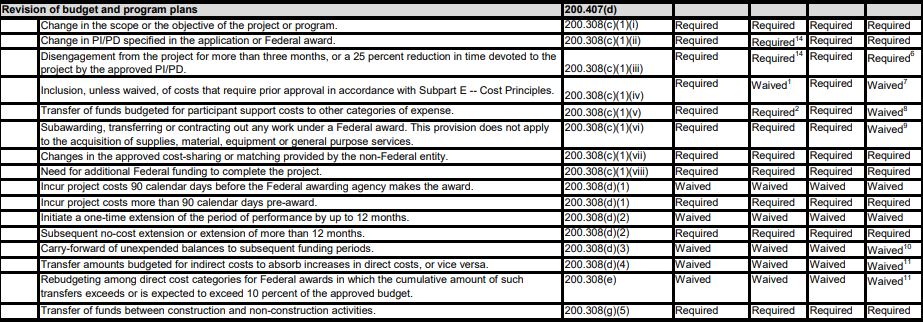 General Notes:Subawards, Subcontracts and Consultants
Subrecipient/Subcontractor
Consultants
Consultants
Person with particular skills or a profession necessary for the performance of project
 
NOT an employee of U of SC 

Subject matter expert not tied to a single contract

Note: Some federal sponsors have limits on daily rates that can be charged by consultants
Outside org paid to conduct a portion of a sponsored project 
Subs collaborate with the PI to:
Contribute to the scientific conduct of the project 
Provide unique expertise and original thought
The subrecipient does not provide identical services to others as its primary business. 
Award are flowed down to the subrecipient as part of the subaward
U of SC Guidelines  Subs and Consultants
Subcontracts
Consultants
Letter of support required
Subs named and justified n the proposal
The total costs of subcontract (sub direct costs + sub indirect costs) is a direct cost in U of SC's budget
IDC only charged on the first $25,000 of the sub-award cost for the entire project period 
A separate U of SC Procurement Exemption Certification form must be completed in USCeRA for each sub
Letter from consultant with services provided, rate, travel costs and the period of performance required
Consultant travel should not be under UofSC travel
Procurement Exemption Certification form must be completed in USCeRA for each consultant
The proposed consultant must also be named and justified in the proposal
Allowable/ Non-Allowable Costs
Cost Principles for Federal grants are governed by:
Federal cost principles/ Uniform Guidance (2 CFR § 200, Subpart E) 
	AND
Research Grant Terms and Conditions- 45 CFR Part 75
	AND 
Grantee internal policies
Allowability of cost is determined using:
Allowability- Will the sponsor pay for this?
Reasonable- Would a prudent person have purchased this at that price?
Allocability- Is the proposed expense related to the project?
Refer to the specific Funding Opportunity Announcement
Allowable Costs
Pre-Award Costs- 90-day period immediately preceding the start date (at risk) 
Post Award Expenses
Only allowed when commitments were made prior to the end date
Do not purchase items in anticipation of end date with no time to conduct research
Alternation and Renovation- Essential to the project, occupied by the project, useful life consistent with project purpose
NSF- not to exceed $25,000 
NIH- not to exceed $500,000 
Travel related to the project, per diem and hotel per grantee policy
Fees and Participant Support Costs only allowed if expressly authorized in solicitation
Visa Costs are allowable (as recruiting) BUT cannot pay for renewals
Non-Allowable Costs
Alcoholic Beverages
Bad Debt
Donations and Contributions
Entertainment Costs
Fund Raising
Personal Living Expenses 
Meals for Entertainment
Lobbying 
Proposal Costs
Post Award and Reporting
It is the PI’s responsibility to know, understand and follow all of the Terms and Conditions in the Award
Read your Notice of Award (at least once)
Make all Key Personnel aware of any special conditions
Be mindful of end dates
Be aware of all reporting deadlines
PI’s will submit all programmatic reports- AOR approval/ submission  is often part of the process
Financial Reporting is handled by your Post Award Administrator in Grants and Funds Management (Know your PAA)
Other Tips for Grant Budgets
Start Early- SAM has a policy that all proposals should be received in approved final draft form three days prior to the deadline.
Check the sponsor guidelines
Your budget should correlate with the scope of work 
Base modular budgets on real numbers
Include your actual base salary on NIH proposals even if its over the cap
Remind your subs that they must check with the PI prior to making changes to their budget
Let you SAM Admin know about proposed changes to budget, scope of work, personnel, subawards or new expenses not in original budget- We can help!
ADDITIONAL RESOURCES- U of SC
Allowability of Costs – Guidelines 
https://sc.edu/about/offices_and_divisions/sponsored_awards_management/documents/usc_guidelines_for_allowable_sponsored_project_costs.pdf

Budget Preparation- Definitions page, Personnel, Equipment , Travel, Participant Support, Consultants & Subawards, Other Direct Costs and Budget Templates–https://www.sc.edu/about/offices_and_divisions/sponsored_awards_management/external_proposal_preparation/budget_preparation/index.php
Budget Justification-Sample budget justifications for NSF and for justifications for NIH – R&R and Modular
https://www.sc.edu/about/offices_and_divisions/sponsored_awards_management/external_proposal_preparation/budget_preparation/budget_justification.php

Fringe benefits rates PDF - https://sc.edu/about/offices_and_divisions/sponsored_awards_management/documents/usc_fringe_benefit_rates.pdf

F&A Rates - https://sc.edu/about/offices_and_divisions/sponsored_awards_management/essential_reference_information/facilities_and_administration.php

F & A Rate Agreement - https://sc.edu/about/offices_and_divisions/sponsored_awards_management/documents/f_and_a_rate_agreement.pdf
ADDITIONAL RESOURCES- External Links
e-CFR: OMB UG-Subpart E -Cost principles, general provisions for Selected Items of Cost –
https://www.ecfr.gov/cgi-bin/retrieveECFR?gp=1&SID=7bd4b55e984a4c6794e52b052ed9af20&ty=HTML&h=L&mc=true&n=sp2.1.200.e&r=SUBPART#sg2.1.200_1419.sg16

RESEARCH TERMS AND CONDITIONS
Federal Register Notice - Final Notice of Standard Terms and Conditions for Research Grants-
https://www.nsf.gov/awards/managing/rtc.jsp

Prior Approval Matrix- NIH, NSF and Other Federal Agencies (Expanded Authority)  
https://www.nsf.gov/bfa/dias/policy/fedrtc/appendix_a.pdf

Annotated Form Set for NIH Grant Applications
https://grants.nih.gov/grants/ElectronicReceipt/files/Annotated_Forms_General_forms-e.pdf

NIH Budget guide-
https://grants.nih.gov/grants/how-to-apply-application-guide/format-and-write/develop-your-budget.htm

NSF Proposal & Award Policies & Procedures Guide (Budget and Budget Justification)-
https://www.nsf.gov/pubs/policydocs/pappg19_1/pappg_2.jsp#IIC2g
2019 Academic Leadership and Career Development Workshop
THANK YOU!

Jill Francisco Morales
jfrancisco@sc.edu
(803) 777-5241

Sponsored Awards Management
https://sc.edu/about/offices_and_divisions/sponsored_awards_management/index.php
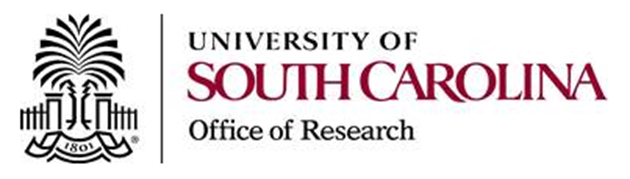